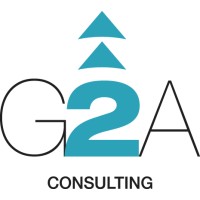 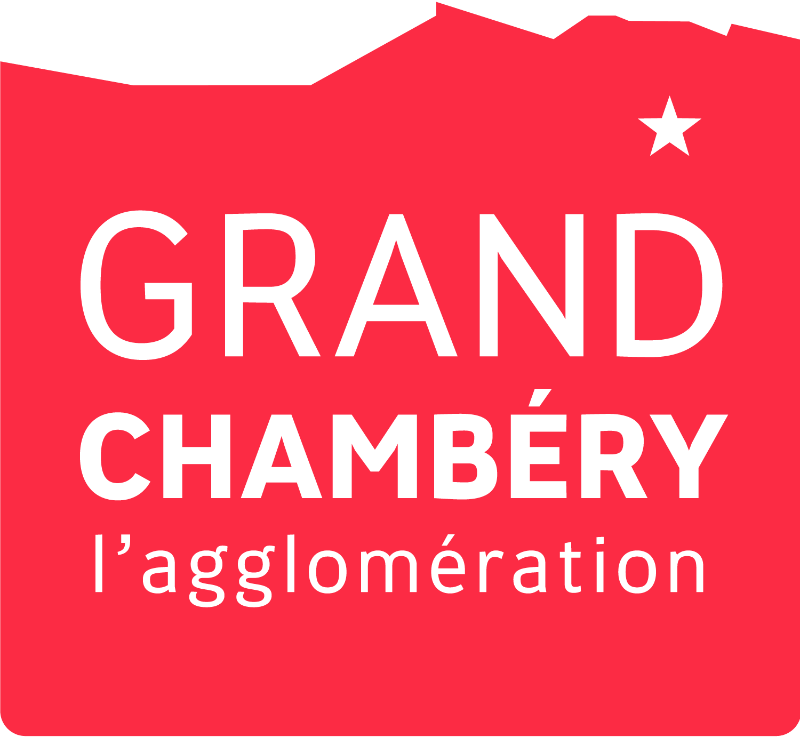 ENQUÊTE CLIENTS
G2A CONSULTING est mandaté par Grand Chambéry pour réaliser une enquête de connaissance de notre clientèle à l'échelle de la destination
Période : juillet 2024 - Avril 2025
1
Intérêt pour la destination et les pros
Selon les profils : habitants, séjournants,  excursionnistes, voyageurs d'affaires
Connaître nos clients
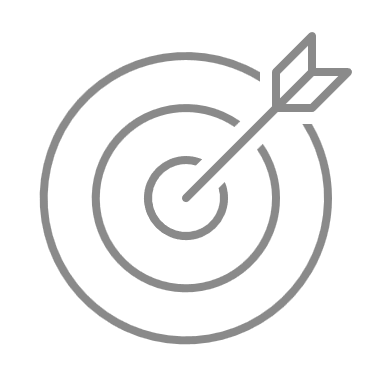 Les informations collectées nous permettront d'ajuster nos produits et services en phase avec les attentes des consommateurs
Cette enquête (ou baromètre comportemental) visera à comprendre le comportement, les habitudes de consommation, les besoins et les attentes des visiteurs et habitants de la destination.
L'étude va mesurer les différents profils de clientèle présents sur le territoire.
C’est une enquête sur la connaissance de notre clientèle.
Adapter les offres
Établir une cartographie à jour
Les résultats (état des lieux des profils et tendances de consommation touristique) seront partagés à tous
4 objectifs
Anticiper l’avenir
Pour faire face aux grands changements à venir (de comportement, climatiques, économiques…) et être en phase avec les attentes des clients.
2
Enquête clients : Méthodologie
Déroulé de l’étude
Des lots pour motiver les répondants
Une étude en 2 temps
Un jeu concours est proposé  pour inciter à répondre
Saison été : 
Juillet* à novembre 2024. 
*rétroactivité sur mai et juin

Saison hiver : 
Décembre 2024 à avril 2025. Début de l’enquête en décembre.
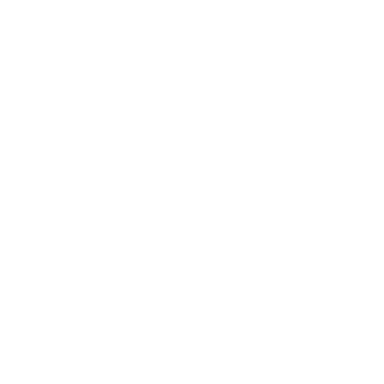 Enquête en ligne
Autres canaux de diffusions
Enquête terrain
24 demi-journées sur l'année prévues pour de l'enquête terrain sur 
différents lieux de la destination
- Affiches 
Chevalets (table / réception) 
Avec  QR code générique
La clé de réussite repose sur le nombre de mails total envoyé sur les bases de données de chacun :

Sur les fichiers de l'office de tourisme,

Sur votre fichier clients,
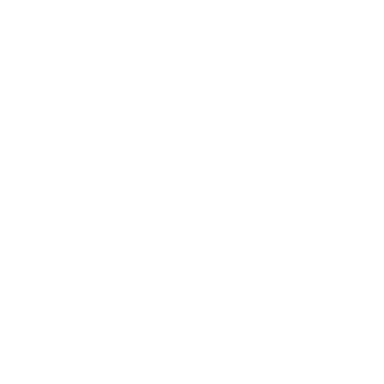 3
Nous avons besoin de vous !
2 possibilités de diffusion
Pour qui ?
  Clients venus sur le territoire depuis le 1er mai 2024
OPTION 2
OPTION 1
Politique de confidentialité de G2A à signer des deux parties 

Politique de confidentialité G2A

Attestation de conformité au RGPD G2A - mai 2024

Certificat ISO 20252 V2012 G2A Consulting 2023
Partagez vos contacts/mails clients à G2A*
 1 fois / mois
Diffusez directement le questionnaire à vos clients :

-> Lien avec Qr code personnalisé fourni par G2A 

(via vos messages de remerciements, newsletters, insertion site web)
Pourquoi ?
Vous êtes tous concernés par les sujets abordés et bénéficierez des résultats !
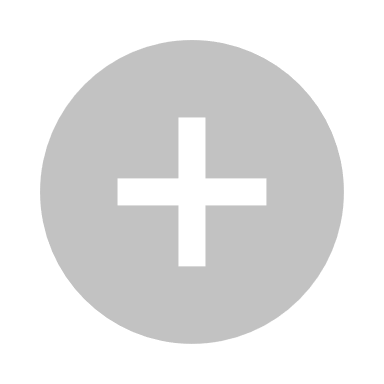 G2A se charge de l’envoi et des relances
Notre objectif  :
 1400 à 2500 réponses
 (selon l'implication de tous dans l’envoi des enquêtes)
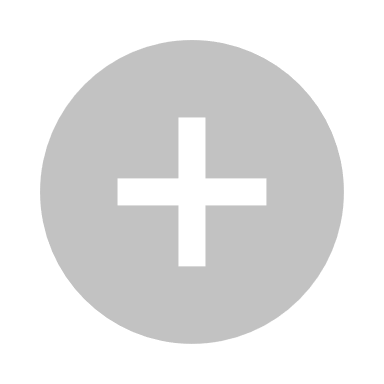 BONUS
Analyse individuelle offerte par G2A 
pour un minimum de 100 répondants par saison
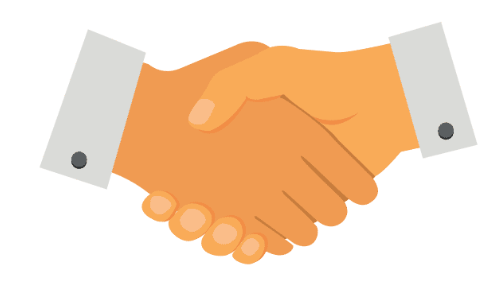 Comme l’union fait la force, diffusez régulièrement SVP le questionnaire à vos clients !
En complément...
Installez dans vos locaux l’affiche avec Qr code générique fournit par l’office
Demandez-nous des chevalets
4
Bon pour accord
Copier et coller​
OPTION 1 ou OPTION 2

Envoyer par mail à
 acteurs-tourisme@chamberymontagnes.com
OPTION 2
OPTION 1
Je, soussigné NOM (référent / entité / téléphone) accepte de relayer l’enquête sur la connaissance clients.


Via la transmission de mes fichiers à G2A Consulting. 

Mes fichiers seront utilisés exclusivement dans le cadre de cette enquête par un envoi initial et une relance par mois sur les non répondants jusqu'à fin novembre.
Je signe la charte de confidentialité avec G2A Consulting Politique de confidentialité G2A
Je joins cette charte de confidentialité à mon mail "bon pour accord".
Je, soussigné NOM (référent / entité /téléphone) accepte de relayer l’enquête sur la connaissance clients ​
​

Via mes propres moyens 
(emails de remerciement, insertion du lien sur mon site internet, newsletter, affichage au choix…).
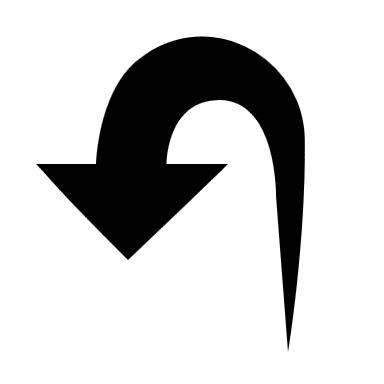 5
A réception de votre choix, G2A vous transmettra un lien d'enquête personnalisé
CONTACTS
Pôle Parcours Expérience Clients
acteurs-tourisme@chamberymontagnes.com
Emilie COLARD - 06 23 95 11 02
Marie VIGNAT - 04 79 79 09 14
Laurence FLAUTAT-GUILLAUD - 06 11 17 29 78
                                          Vos référents dans les bureaux d'accueil  erymontagnes.com